Tuần 33
VIỆT NAM QUÊ HƯƠNG EM
Bài
28
Khám phá đáy biển ở Trường Sa
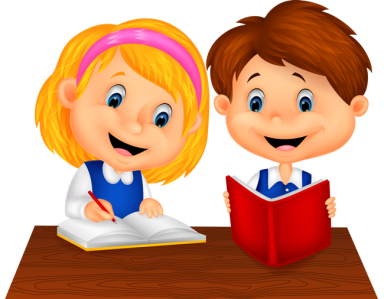 Đọc mở rộng
Đọc mở rộng
1
Tìm đọc truyện dân gian Việt Nam.
Kể nối tiếp
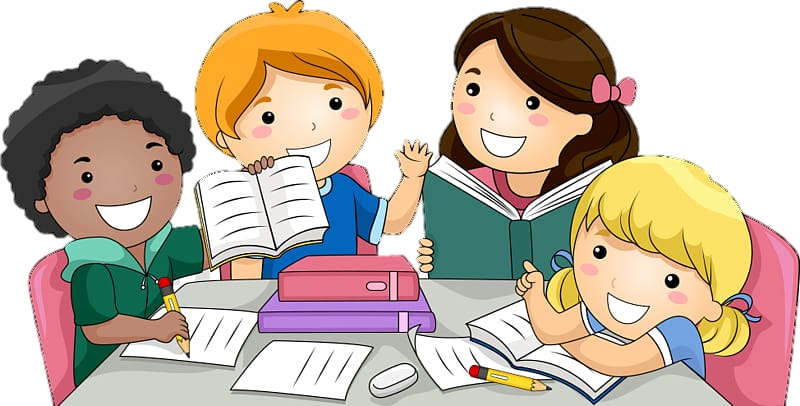 2
Nói với bạn về nhân vật hoặc sự việc em thích trong truyện đã đọc.
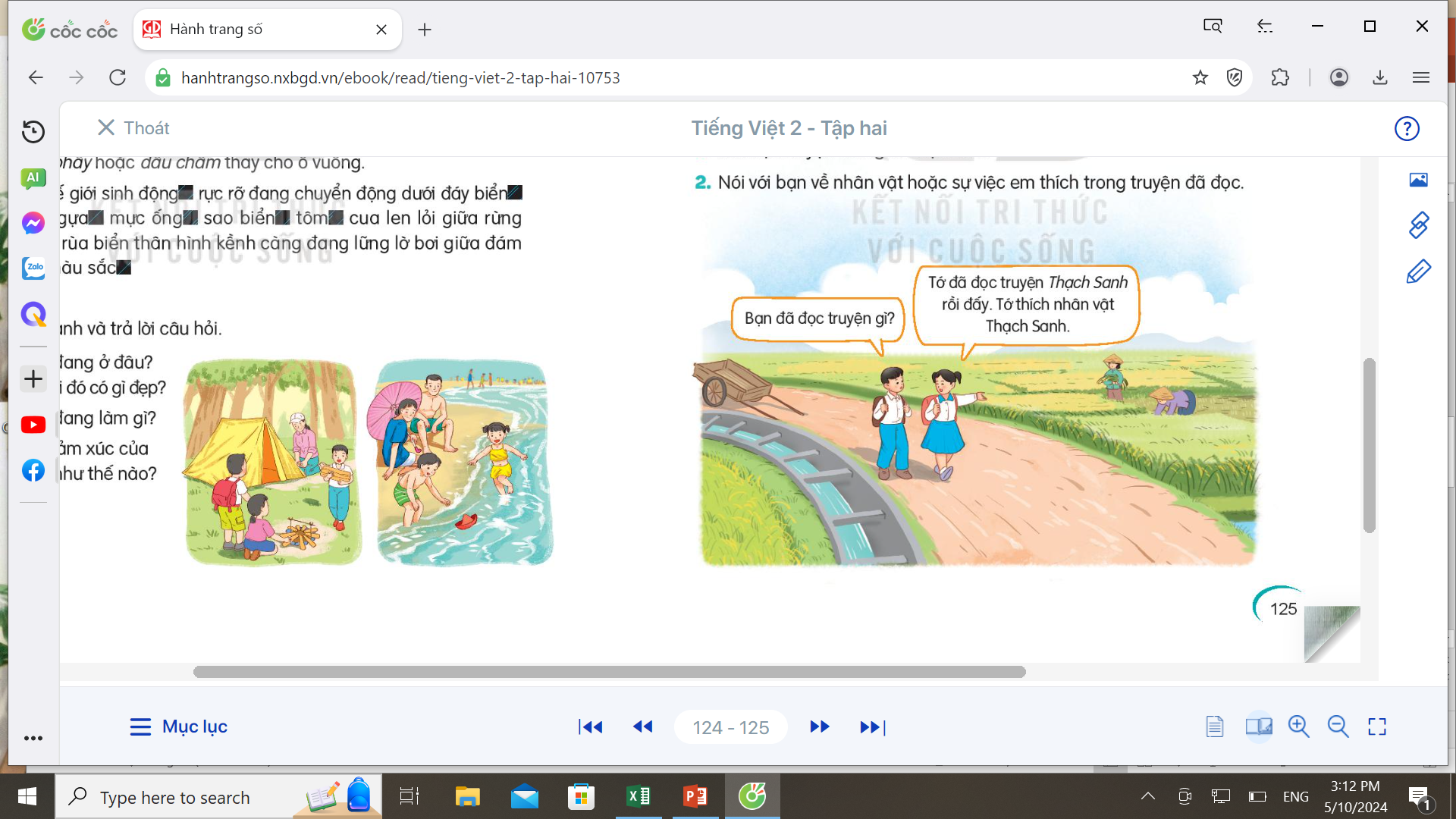 [Speaker Notes: GV kích chuột vào từng ô cột A để hiện đáp án.]
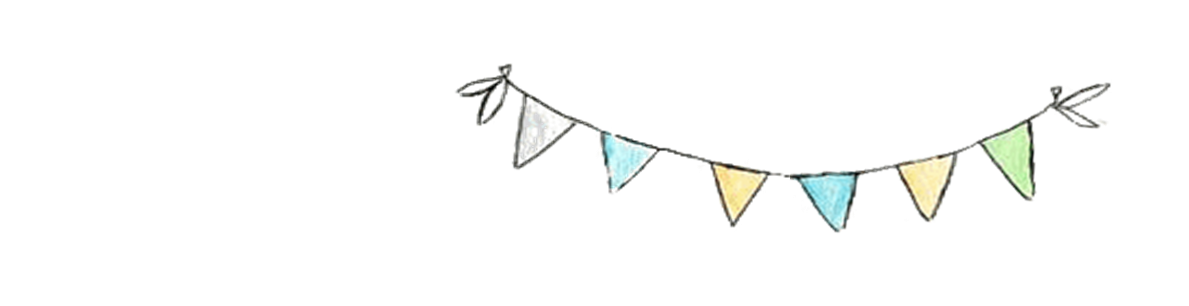 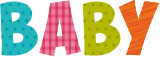 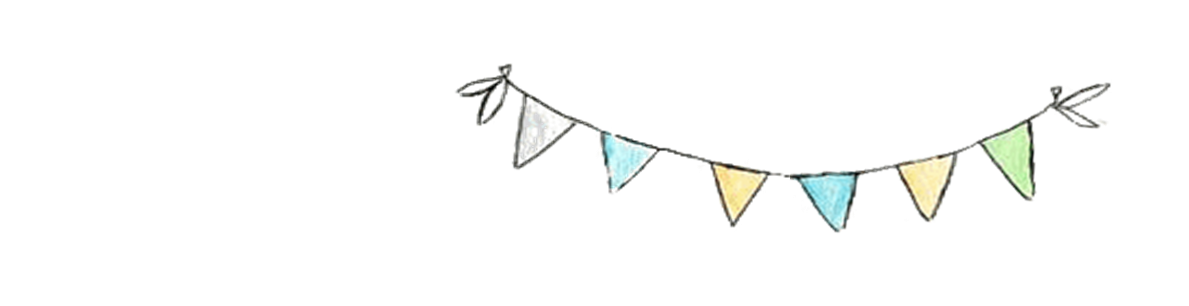 Ai đọc hay nhất?
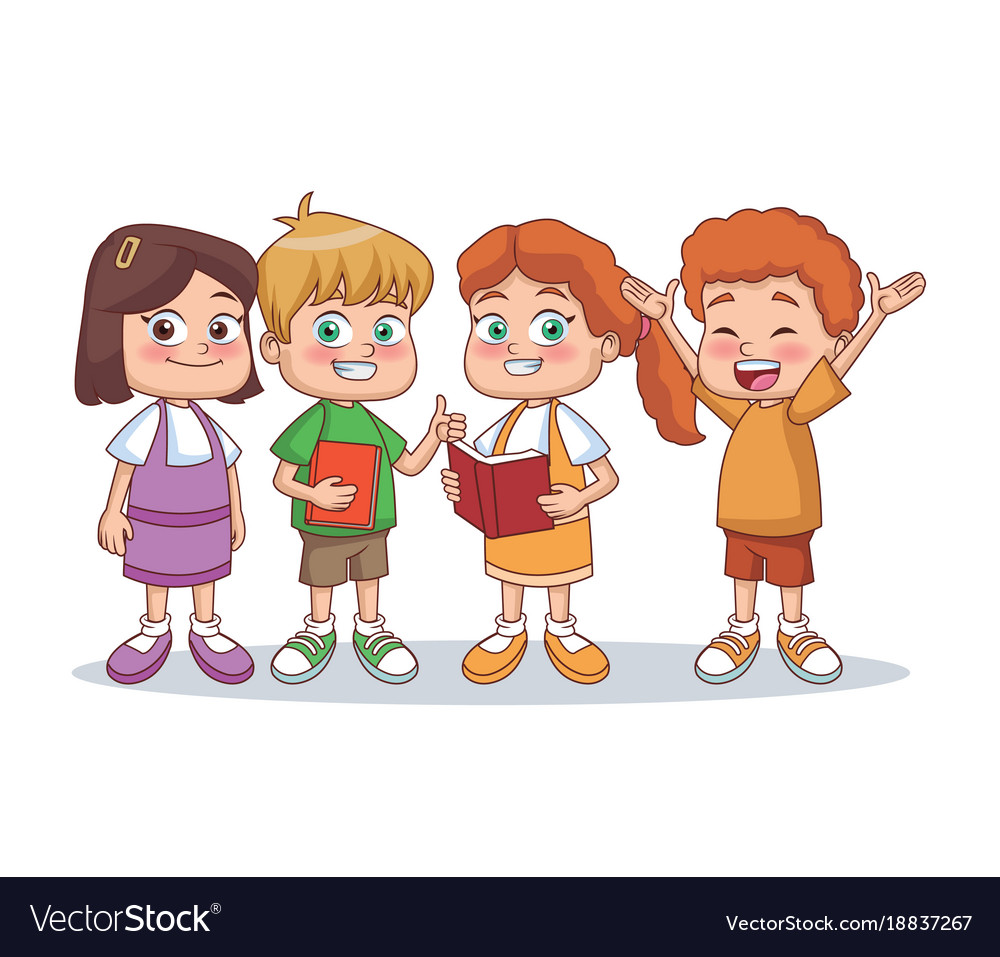 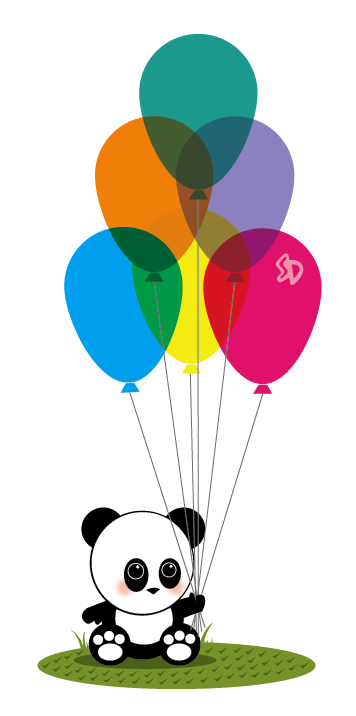 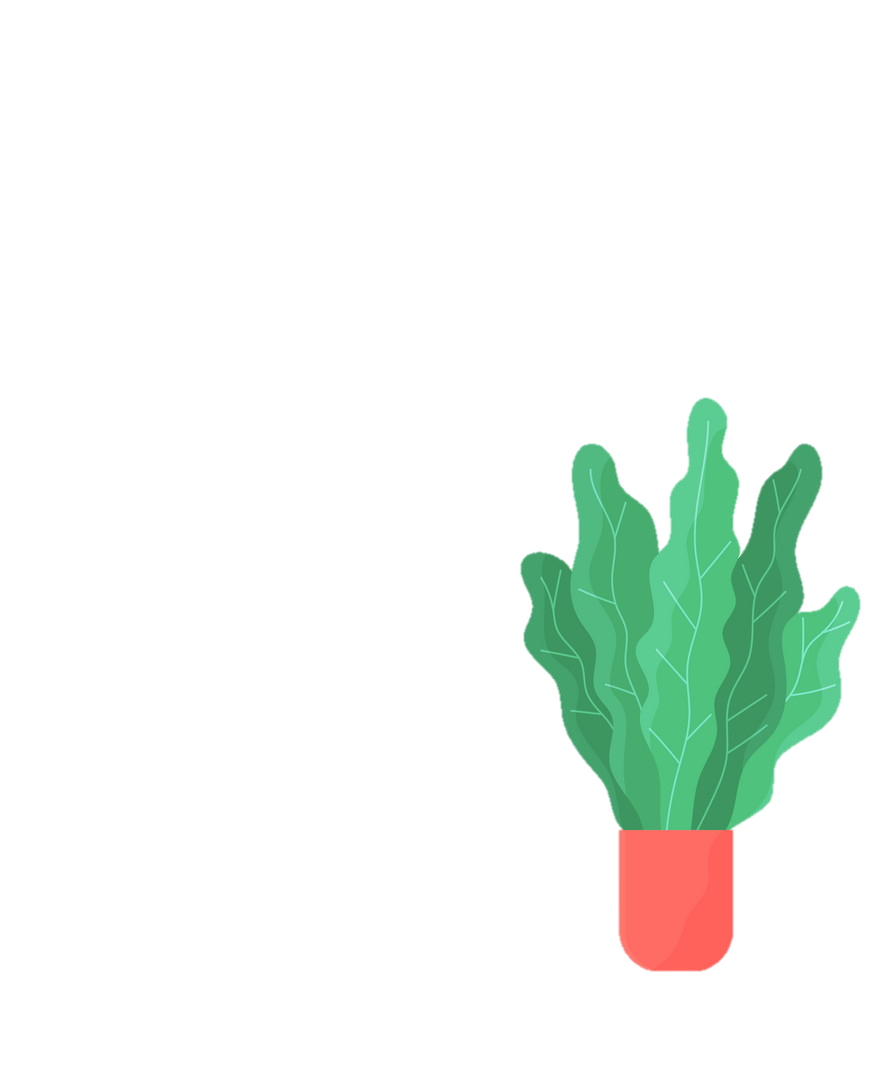 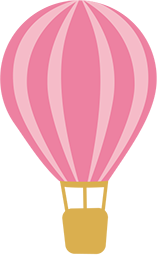 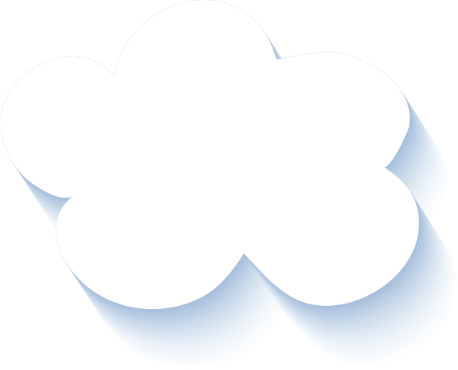 Tạm biệt và hẹn gặp lại 
các con vào những tiết học sau!
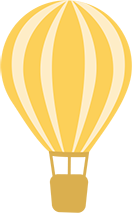 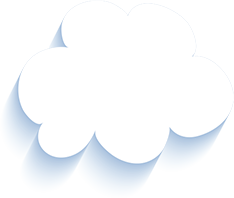 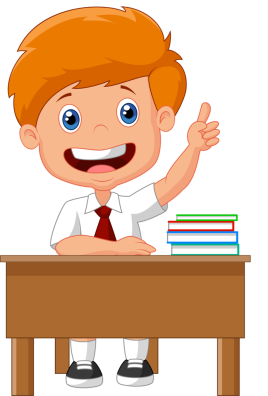 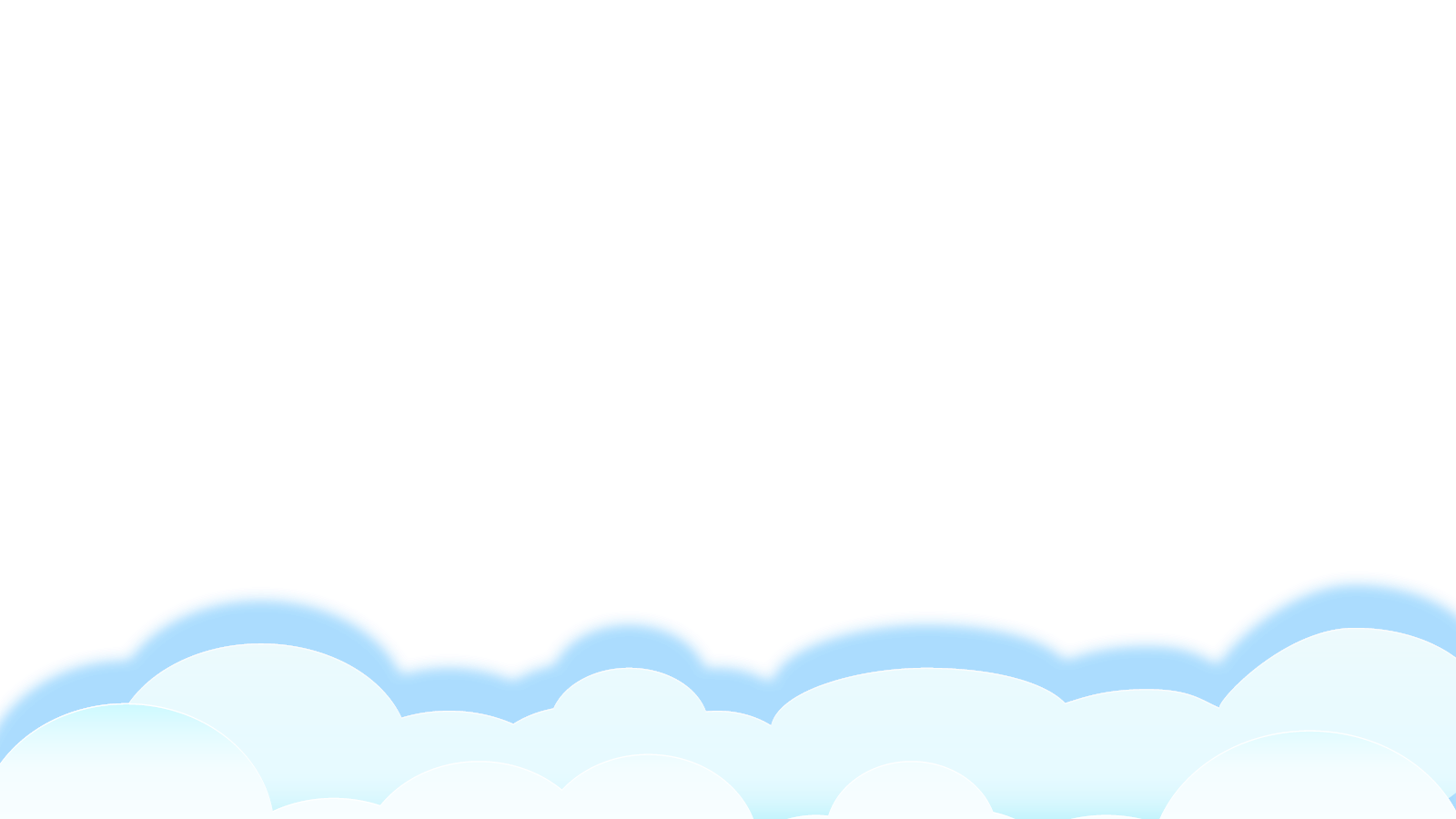